デフパフォーマンス
どんなパフォーマンスがあるかな？
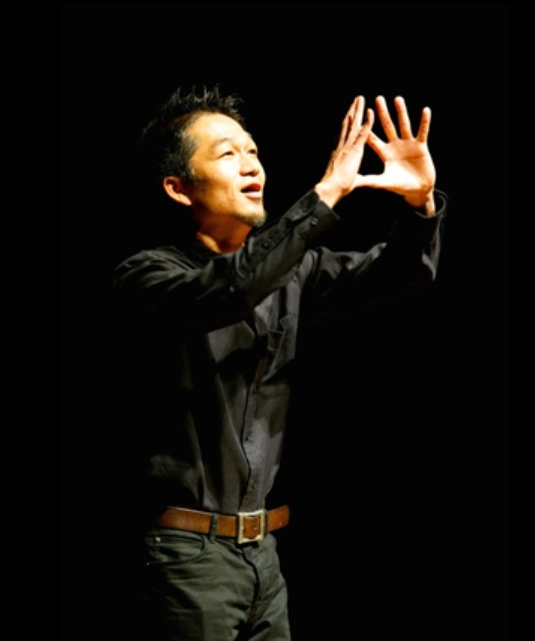 手話パントマイム
砂田アトム氏
http://shikaku.in/event/id/704/
手話狂言　日本ろう者劇団
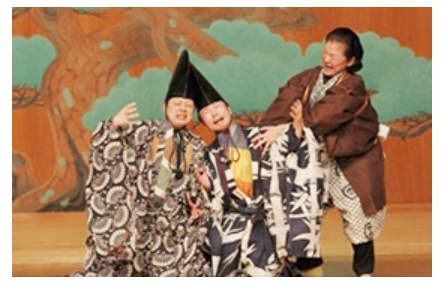 https://www.u-x3.com/?p=4381
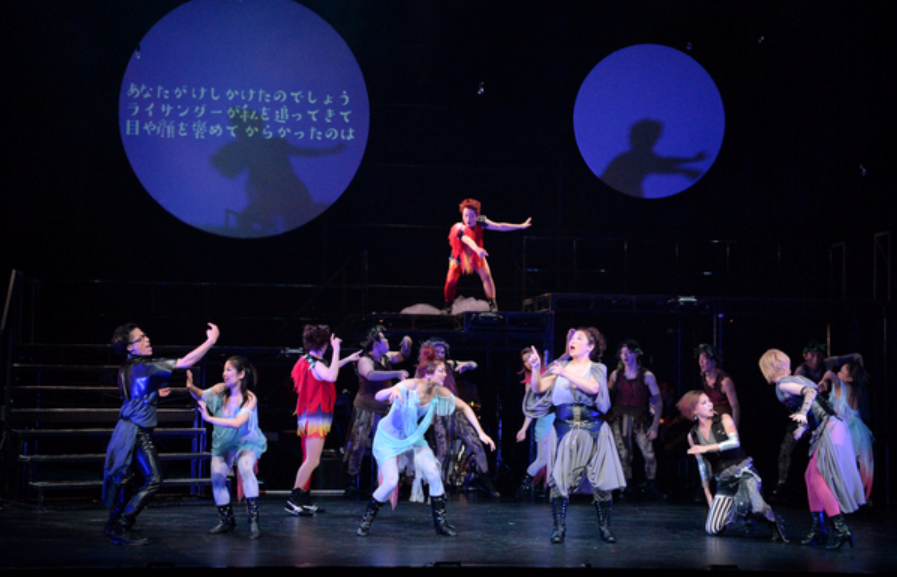 ダンス　ミュージカル
大橋ひろえさん
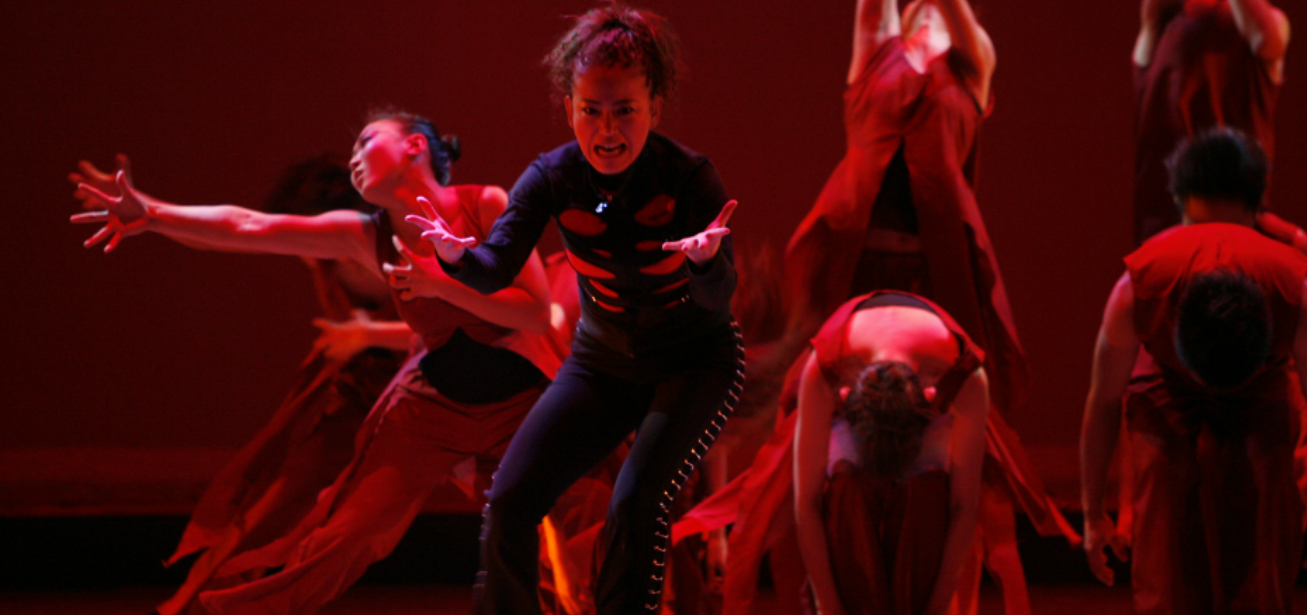 http://ohashihiroe.com/sapazn.html
人形劇　　　　　　　デフパペットシアターひとみ
http://deaf.puppet.or.jp/
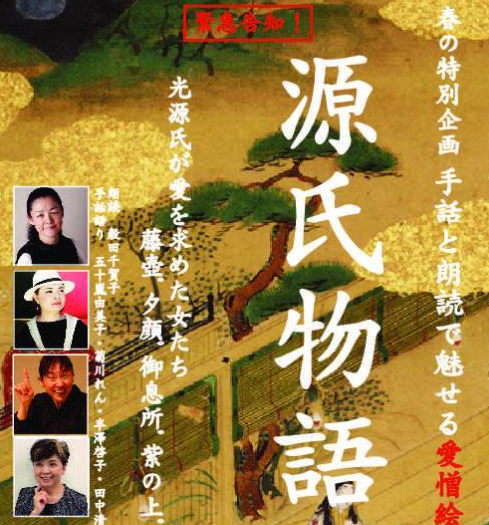 手話朗読
https://deaflife-bridge.themedia.jp/posts/1778153/
手話落語
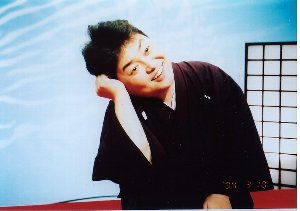 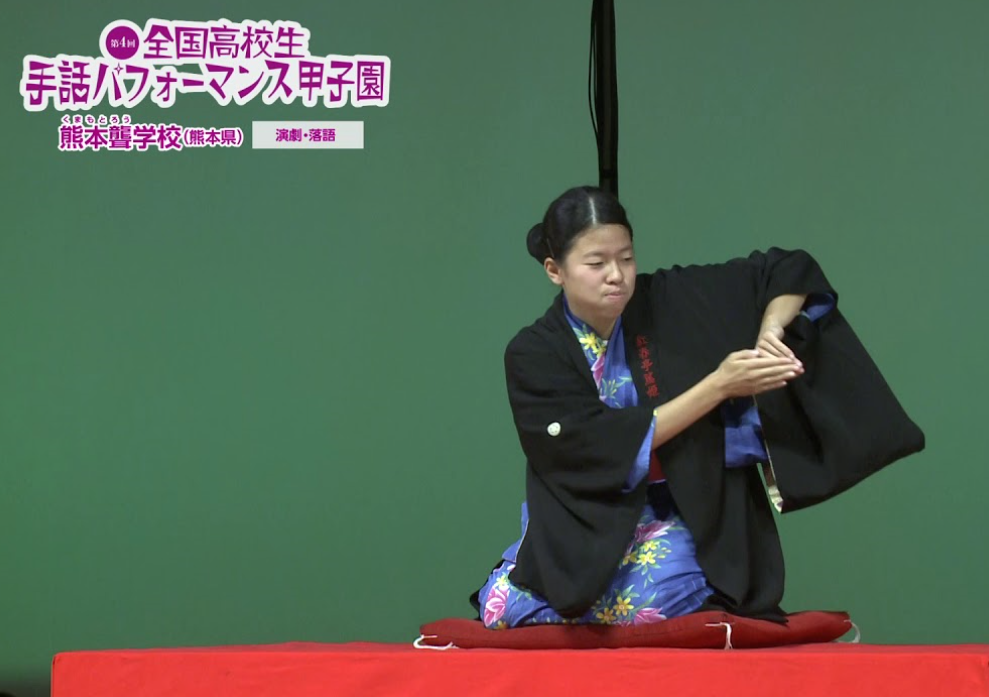 https://www.dinf.ne.jp/doc/japanese/daw/wz_rakugo.html
https://www.youtube.com/watch?v=3JeByLnc-Zo
調べ学習をしよう　　全体で、115分
1　テーマを決める　　　劇、ダンス、ミュージカル、手話朗読
　　　　　　　　　　　  狂言、パントマイム、人形劇、落語
2　パフォーマーを決める　個人でも団体でもＯＫ

3　調べ活動　

4　まとめる、発表準備

5　発表会
どんなことに視点を持って調べるか
彼らが伝えたいもの
このように考えるに至った流れ
彼らの思い
彼らが目指すもの
周りとの協働
彼らが考える社会的課題
自分が感じたこと、思ったこと
調べる場所
図書館

ＰＣｒｏｏｍ
まとめ方
ワークシートに記入
ＷＥＢページの印刷
発表
ＰＰＴにまとめて発表
ＰＰＴの作り方を工夫して
　　　文字だらけの画面　×
　　　効果的に図式的に　○
伝えたいことは何かを明確に
作成：山田京子（2019年）
編集：筑波技術大学ろう者学教育コンテンツ開発取組